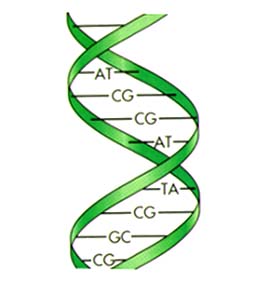 Making Sense of the ENCODE Project (ENCyclopedia Of DNA Elements)  Data
Ansuman Chattopadhyay, PhD
Head, Molecular Biology Information Services
Health Sciences Library System
University of Pittsburgh
ansuman@pitt.edu
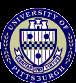 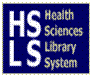 Topics
Introduction
Gene Regulation
Epigenetics
 ENCODE Project
Plus and minuses
UCSC Encode Browser 
Noteworthy Tools
Regulome db, 
NCBI Epigenome
Genboree
Topics
retrieve promoter sequences

determine transcription factor occupancy

browse through the epigenetic biochemical markers 

Histone modifications, DNA methylation etc., 
-predict the location of enhancers, silencers and promoters
INTRODUCTION
Genomic achievements since the Human Genome Project
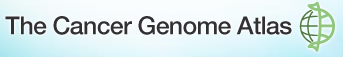 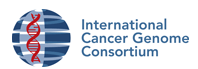 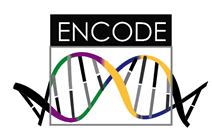 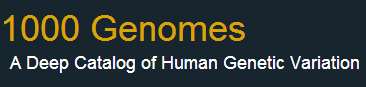 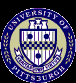 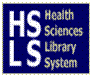 http://www.hsls.pitt.edu/guides/genetics
DNA Sequencing Cost
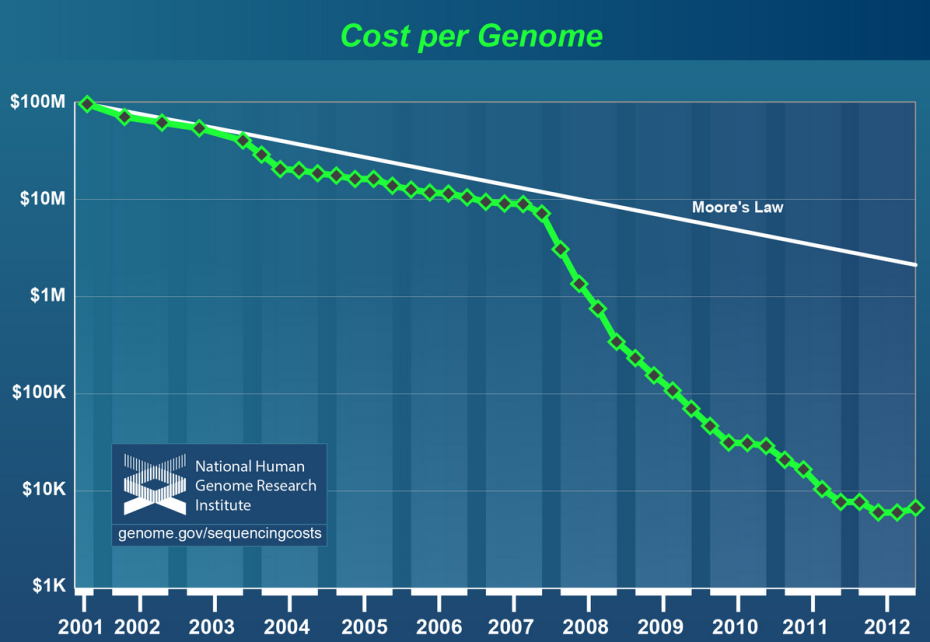 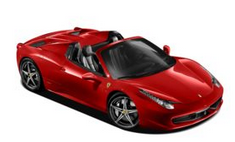 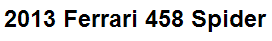 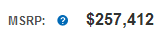 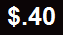 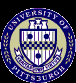 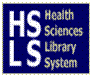 http://www.hsls.pitt.edu/molbio
Progress in Genomics
1990			  2003			2013


Time
			Technology

6-8 year		3-4 months			2-3 days
			      
			Time


1B			10-50 M			4-6 K	

			Cost
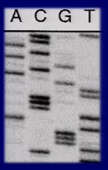 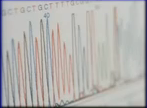 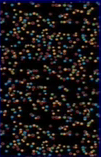 Source: Eric Green; HGP10 Symposium
Genome Biology : Time Line
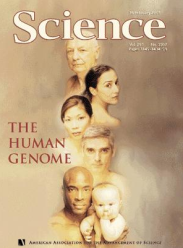 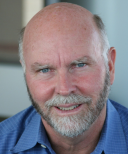 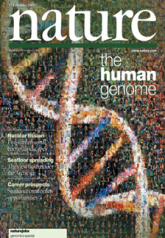 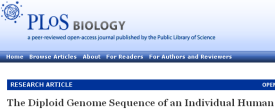 RNA 
Bacteriophage 
MS2
Human Genome
 Draft Seq
Diploid Genome seq of
an Individual Human
Yeast
Drosophila
1976
2002
2001
2007
1996
2011
1995
1998
2003
2008
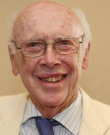 Haemophilus
Influenza
C. elegans
Published Complete 
Human Ref Genome
Published Complete 
Genomes: 1863 organisms
Jim Watson 
Genome
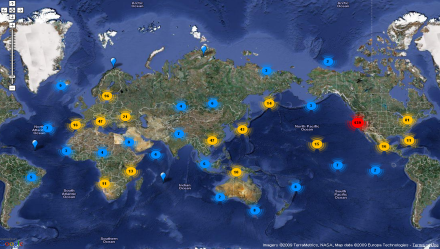 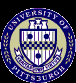 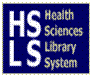 http://www.hsls.pitt.edu/molbio
Big DATA Biology
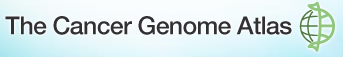 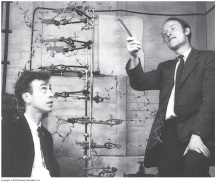 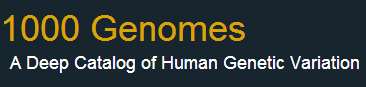 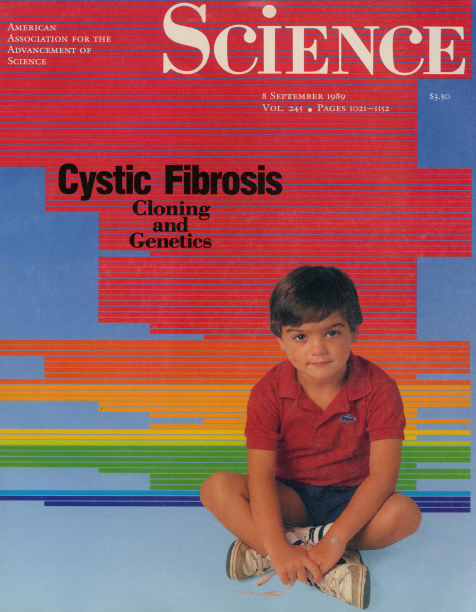 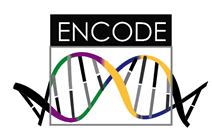 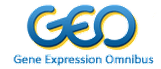 Multi Gene – 
System Wide –
High throughput
Multi Institution
Single Gene
Single Protein
Single lab
Big  Science
Small Science
ENCODE
Epigenome and
Encyclopedia of DNA Elements Project
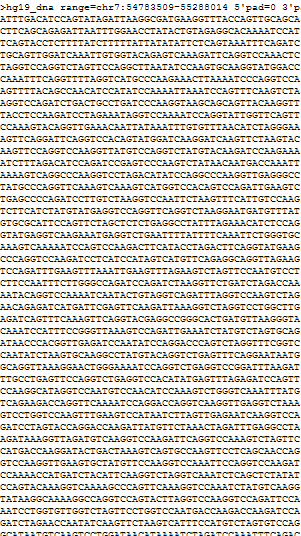 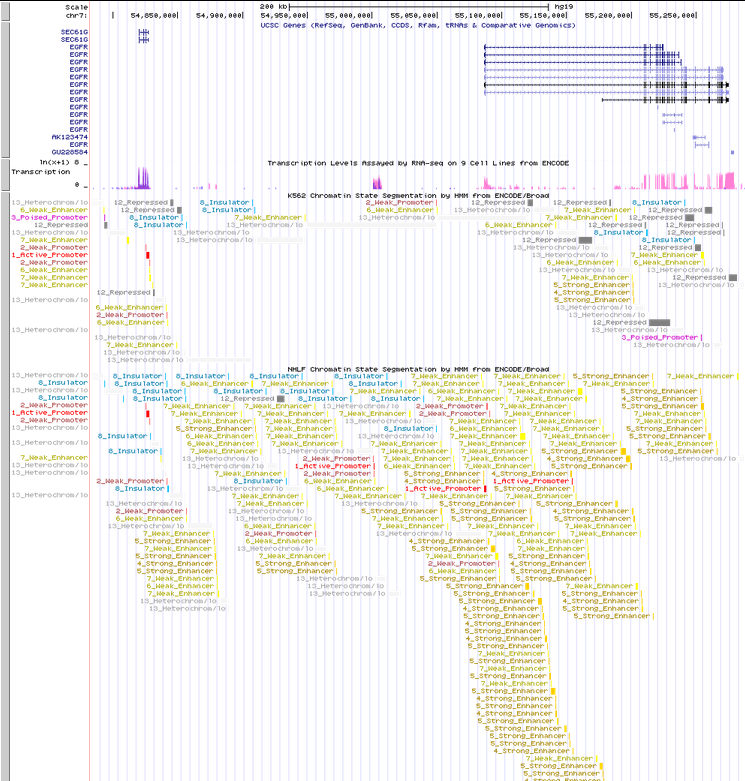 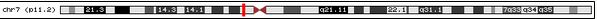 ENCODE
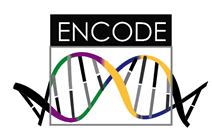 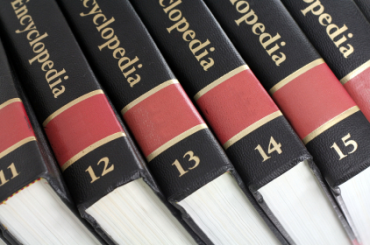 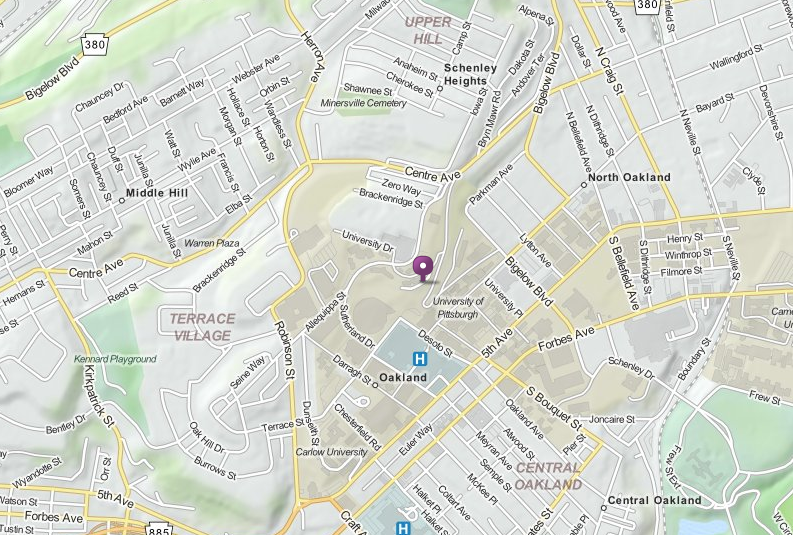 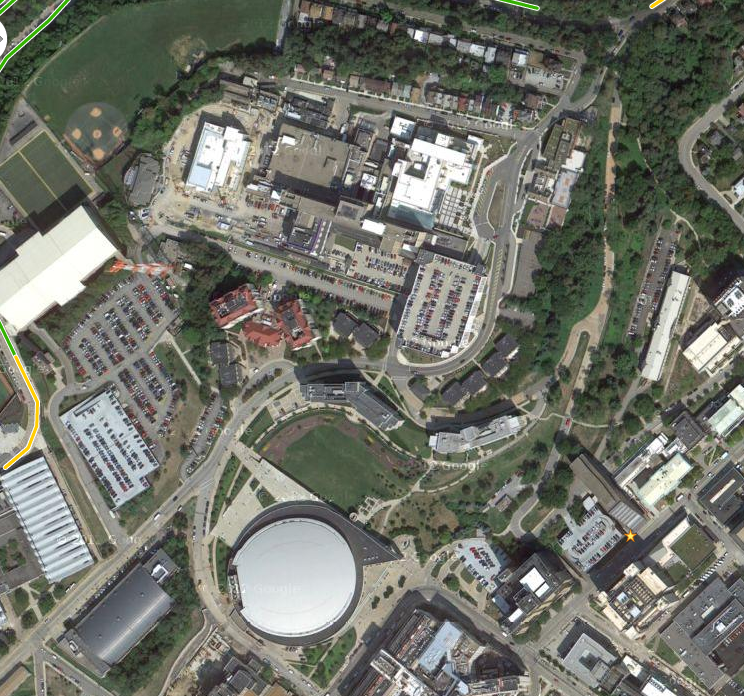 An excellent  movie on transcription
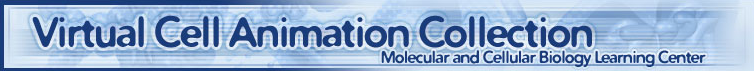 http://vcell.ndsu.edu/animations/transcription/index.htm
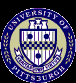 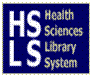 http://www.hsls.pitt.edu/guides/genetics
Promoter, Enhancer and Silencer
Source: http://www.cbs.dtu.dk/dtucourse/cookbooks/dave/Lekt03bkg.html
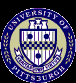 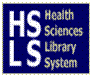 http://www.hsls.pitt.edu/guides/genetics
Retrieve promoter sequence for a gene
UCSC Genome Browser
http://genome.ucsc.edu/cgi-bin/hgGateway
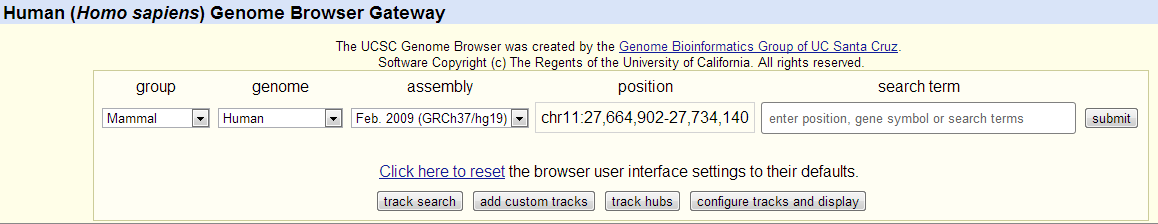 Gene of Interest
EGFR				BDNF
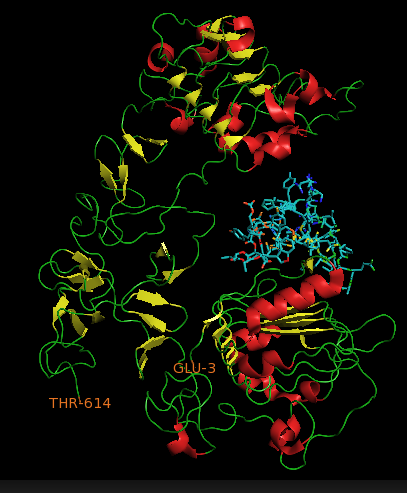 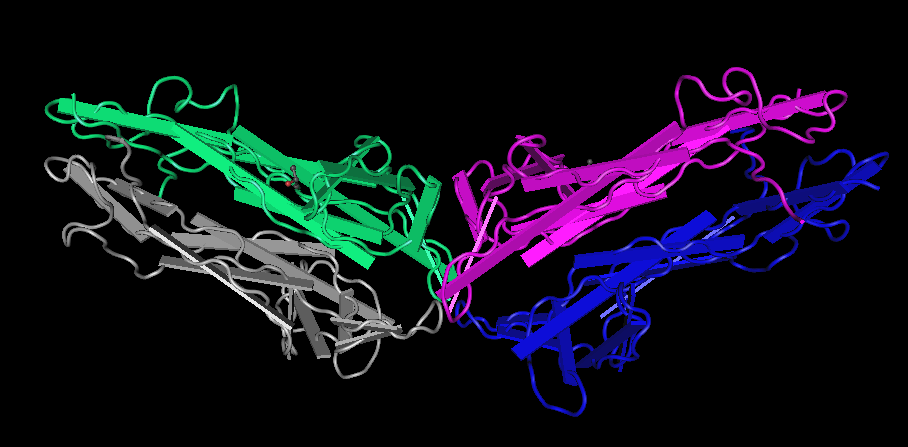 BIOBASE TransPro
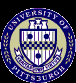 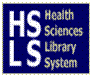 http://www.hsls.pitt.edu/guides/genetics
Promoter Sequence
Generic Promoter Seq
UCSC Genome Browser

Human Curated Promoter Seq
Biobase TransPro
 CSH TRED
Eukaryotic Promoter Database (EPD)
Epigenome Data
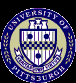 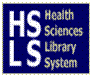 http://www.hsls.pitt.edu/guides/genetics
Find sequence information for a gene

-genomic	-promoter	- intron-exon coordinates
-mRNA	-protein
Resources

UCSC Genome Browser:  http://genome.ucsc.edu/
NCBI Entrez Gene: http://www.ncbi.nlm.nih.gov/gene
Link to the video tutorial:
http://media.hsls.pitt.edu/media/clres2705/sequence.swf
http://media.hsls.pitt.edu/media/clres2705/sequence_2.swf
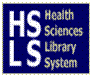 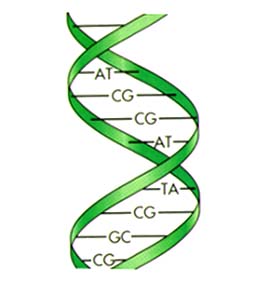 http://www.hsls.pitt.edu/molbio
Spatiotemporal gene expression
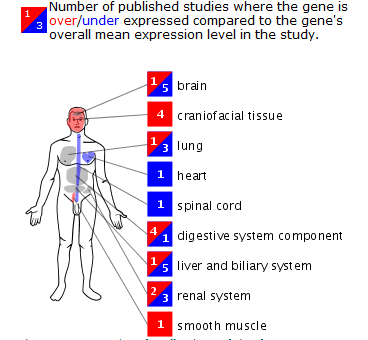 EGFR
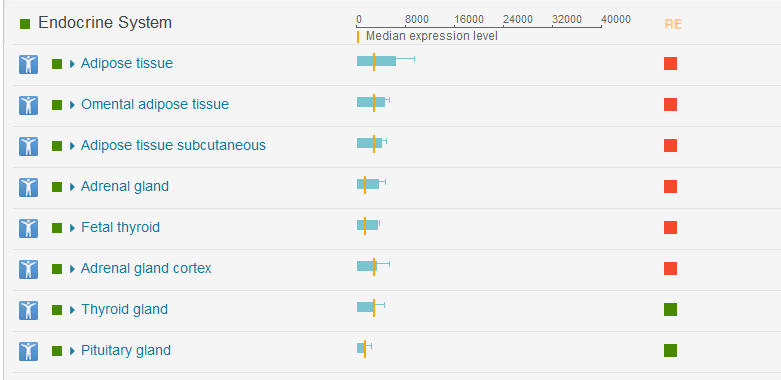 TP53
A movie on regulated transcription
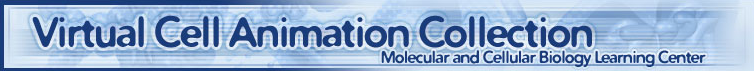 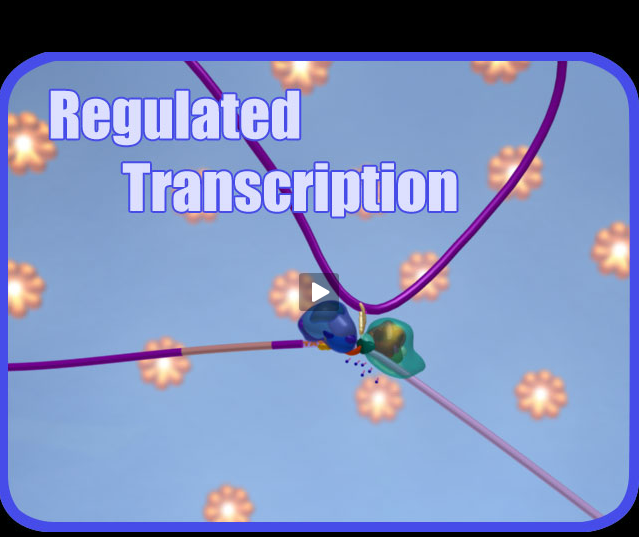 http://vcell.ndsu.edu/animations/regulatedtranscription/index.htm
Epigenetic mechanisms
Source: NCBI
http://www.ncbi.nlm.nih.gov/books/NBK45788/#epi_sci_bkgrd.About_Epigenetics
Chromatin Immuno-Precititation-Seq(ChIP-Seq)
Epigenetic Markers
Landmark Paper:
http://www.nature.com/ng/journal/v39/n3/full/ng1966.html
NCBI-Epigenomics
http://www.ncbi.nlm.nih.gov/epigenomics
Histone Modifications
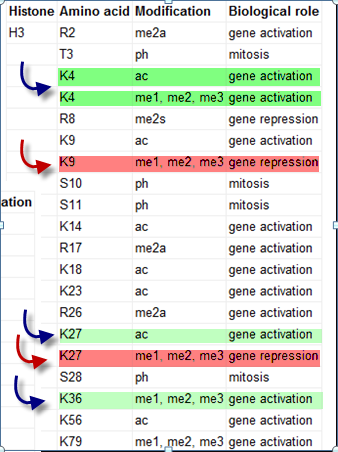 http://goo.gl/GQ9V8
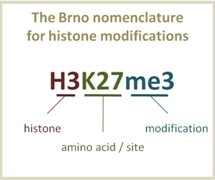 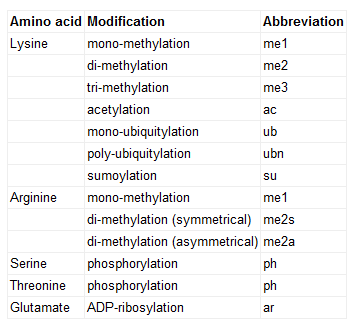 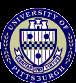 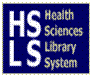 http://www.hsls.pitt.edu/guides/genetics
Encode Project
http://www.genome.gov/10005107
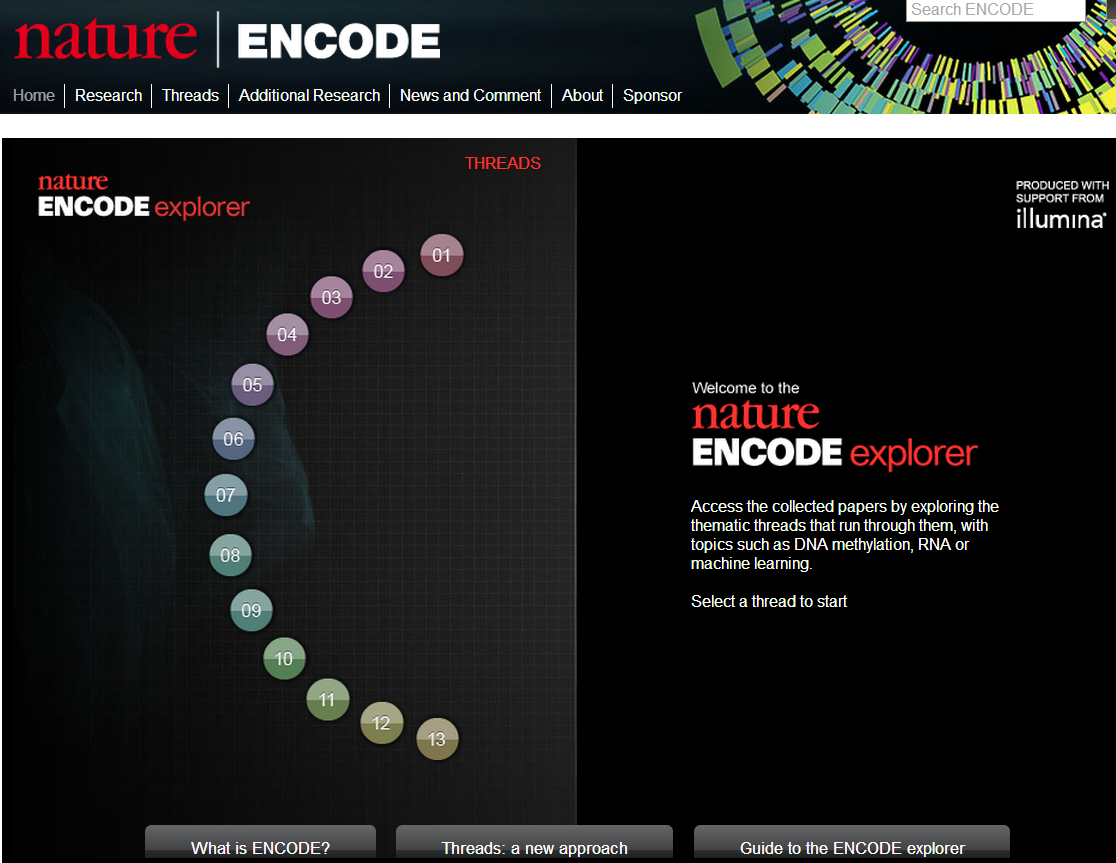 http://www.nature.com/encode/#/threads
http://www.nature.com/encode/#/threads
ENCODE DATA
30 papers 
1640 data sets - a matrix of Assay Vs Cell Types

74.7% of the genome is transcribed, 
56.1% is associated with modifed histones
 15.2% is found in  open-chromatin  areas
  8.5%  binds  transcription   factors
 4.6% consists of methylated CpG dinucleotides
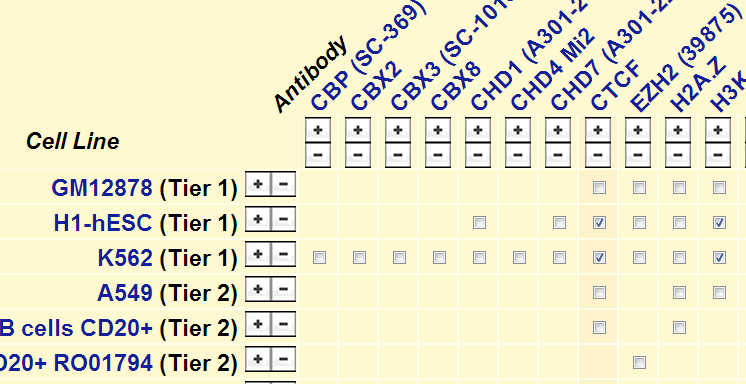 ENCODE Project
http://www.plosbiology.org/article/info:doi/10.1371/journal.pbio.1001046
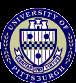 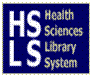 Encode Cell Types
http://genome.ucsc.edu/ENCODE/cellTypes.html
UCSC ENCODE BROWSER
Sec61g and EGFR
human chr7:54,801,956-55,305,954
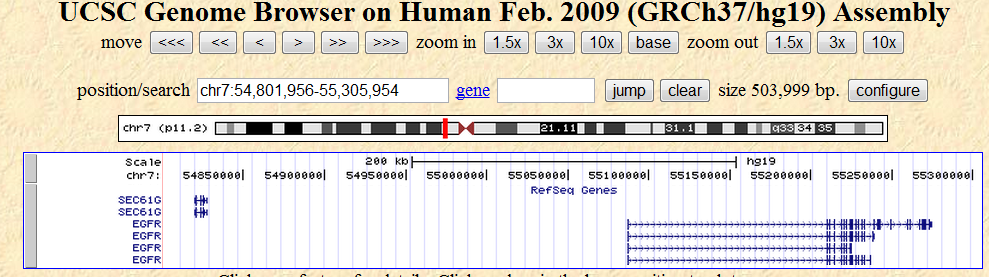 http://goo.gl/QVsvN
EGFR and Sec61g
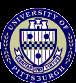 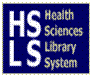 http://www.hsls.pitt.edu/guides/genetics
EGFR and Sec61g
Role of the Sec61 translocon in EGF receptor trafficking to the nucleus and gene expression.
Liao HJ, Carpenter G.
Mol Biol Cell. 2007 Mar;18(3):1064-72. Epub 2007 Jan 10.
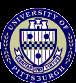 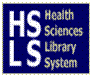 http://www.hsls.pitt.edu/guides/genetics
Sec61g and EGFR
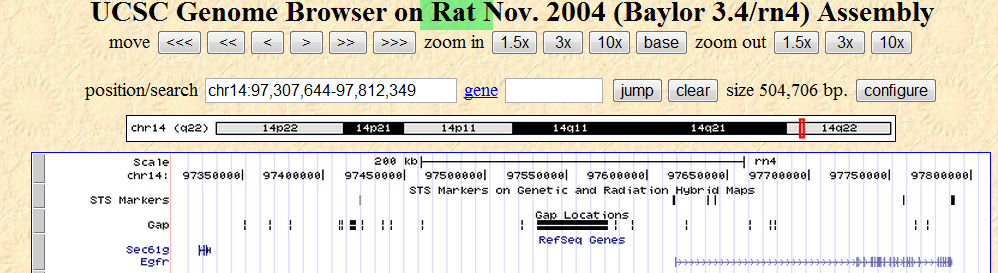 Identify promoter, enhancer and silencer sequences by browsing the epigenomic markers generated by the  ENCODE project
Resource

UCSC Genome Browser:  http://genome.ucsc.edu/
Link to the video tutorial:
http://media.hsls.pitt.edu/media/molbiovideos/encode1-ac0212.swf
http://media.hsls.pitt.edu/media/molbiovideos/encode2-ac0212.swf
http://media.hsls.pitt.edu/media/molbiovideos/encode3-ac0212.swf
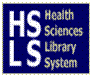 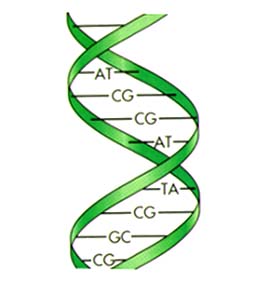 http://www.hsls.pitt.edu/molbio
Cell Lines
K562



NHLF
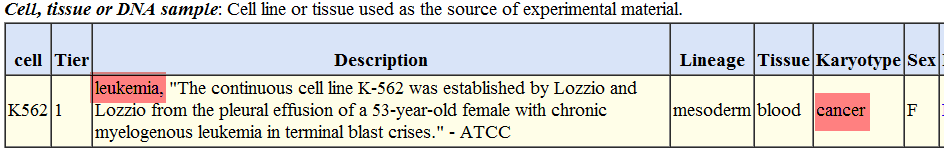 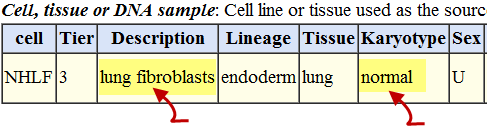 UCSC browser link-genes: http://goo.gl/QVsvN

Video Tutorials
 
Browse the region of human chromosome 7 part 
1: http://media.hsls.pitt.edu/media/clres2705/ucsc_genes.swf

Browse the region of human chromosome 7 part 2: http://media.hsls.pitt.edu/media/clres2705/ucsc_snp.swf

NCBI Mapviewer: http://media.hsls.pitt.edu/media/clres2705/ncbimapviewer.swf

Place a mRNA or peptide sequence into the human genome: http://media.hsls.pitt.edu/media/clres2705/blat.swf
ENCODE Criticisms
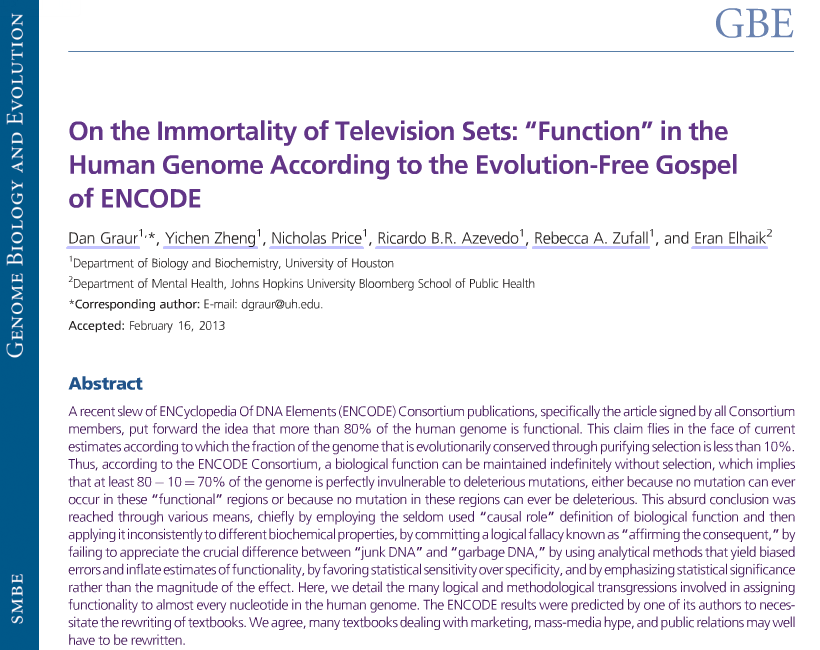 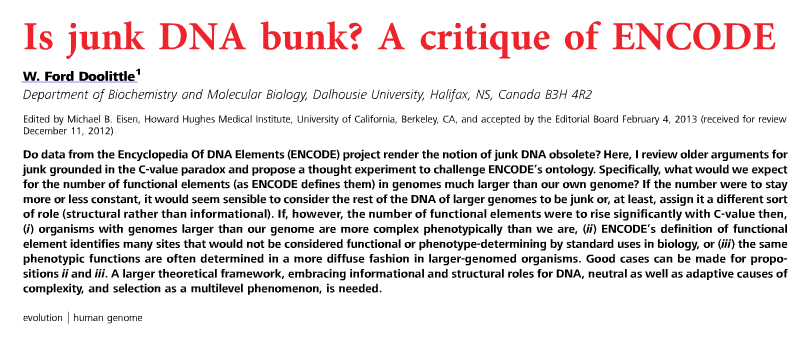 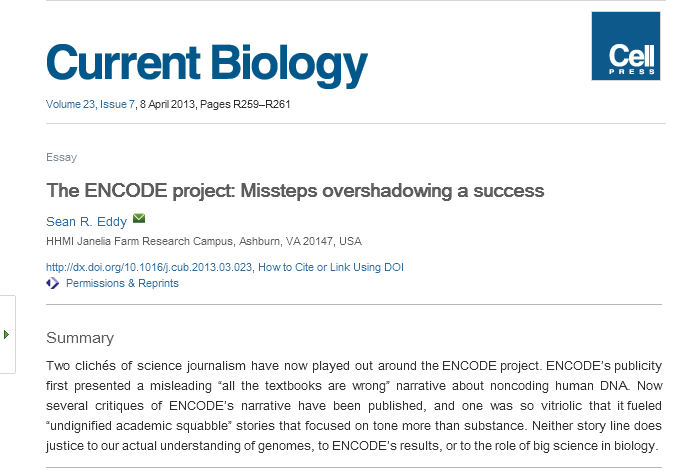 ENCODE Summary
http://goo.gl/0IfZ9
Latest Paper
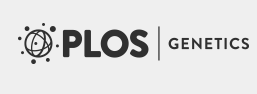 http://goo.gl/3rJC7
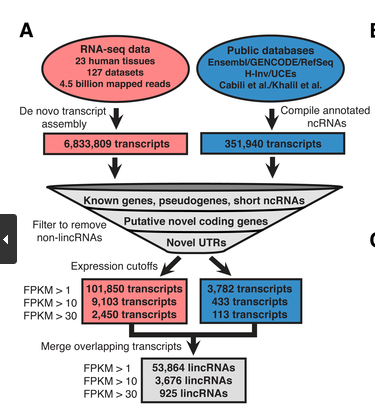 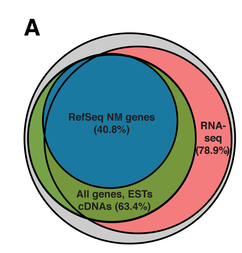 Noteworthy Tools
Regulome, Haploreg and Genebore
http://goo.gl/jhBvS
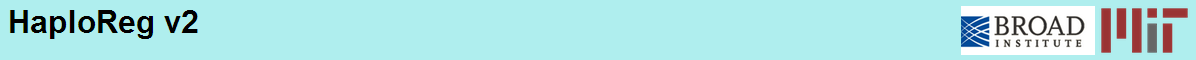 http://goo.gl/oP5gj
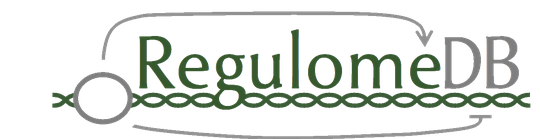 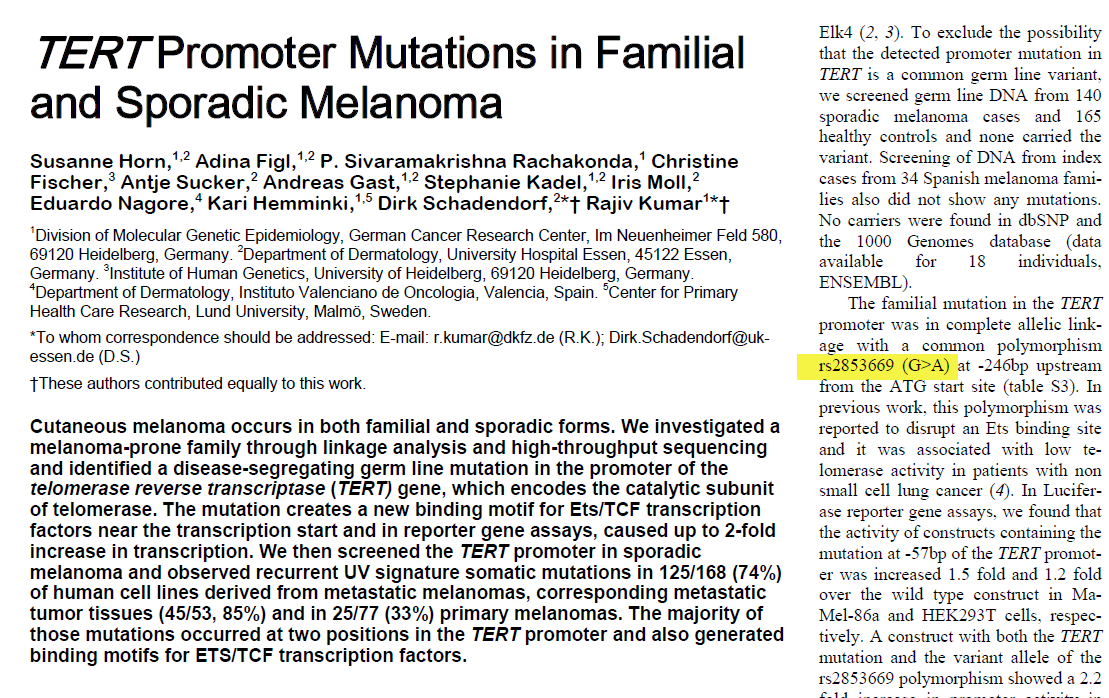 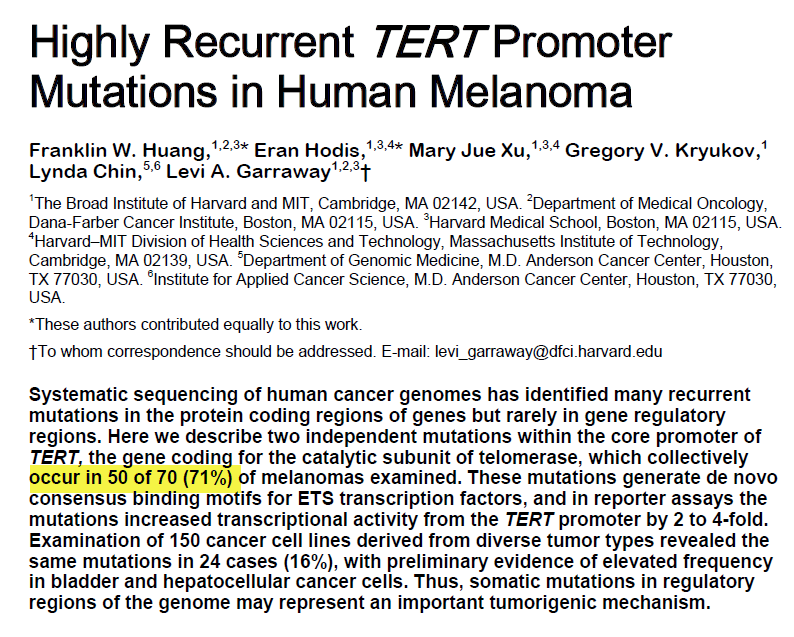 rs7216389 
rs2853669
Regulome
HaploReg
ENCODE Tutorials
http://www.genome.gov/27553901
NCBI Roadmap Epigenomics Page
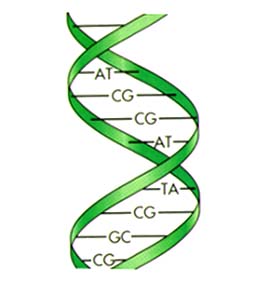 Thank you!Any questions?
Ansuman Chattopadhyay
ansuman@pitt.edu 
412-648-1297

http://www.hsls.pitt.edu/guides/genetics
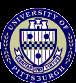 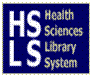